あらかじめ　せいふくした　
　　　　　　　　　　ヨセフ
2022ねん 1がつ がくいんふくいんか ２か
(사)세계복음화전도협회어린이선교국
じょろん
サミットタイム(Summit Time)
24 いのり
ひる
よる
あさ
こきゅういのり
かくにんする　じかん
さんみいったい
かんがえ
５つのちから
かえる　じかん
みざ 9
みること
かみのくに
かくていする　じかん
3じだい
みことば　せいり
いやし　ちから
ほんろん
1. れいてき　せいふく
1) けいやく
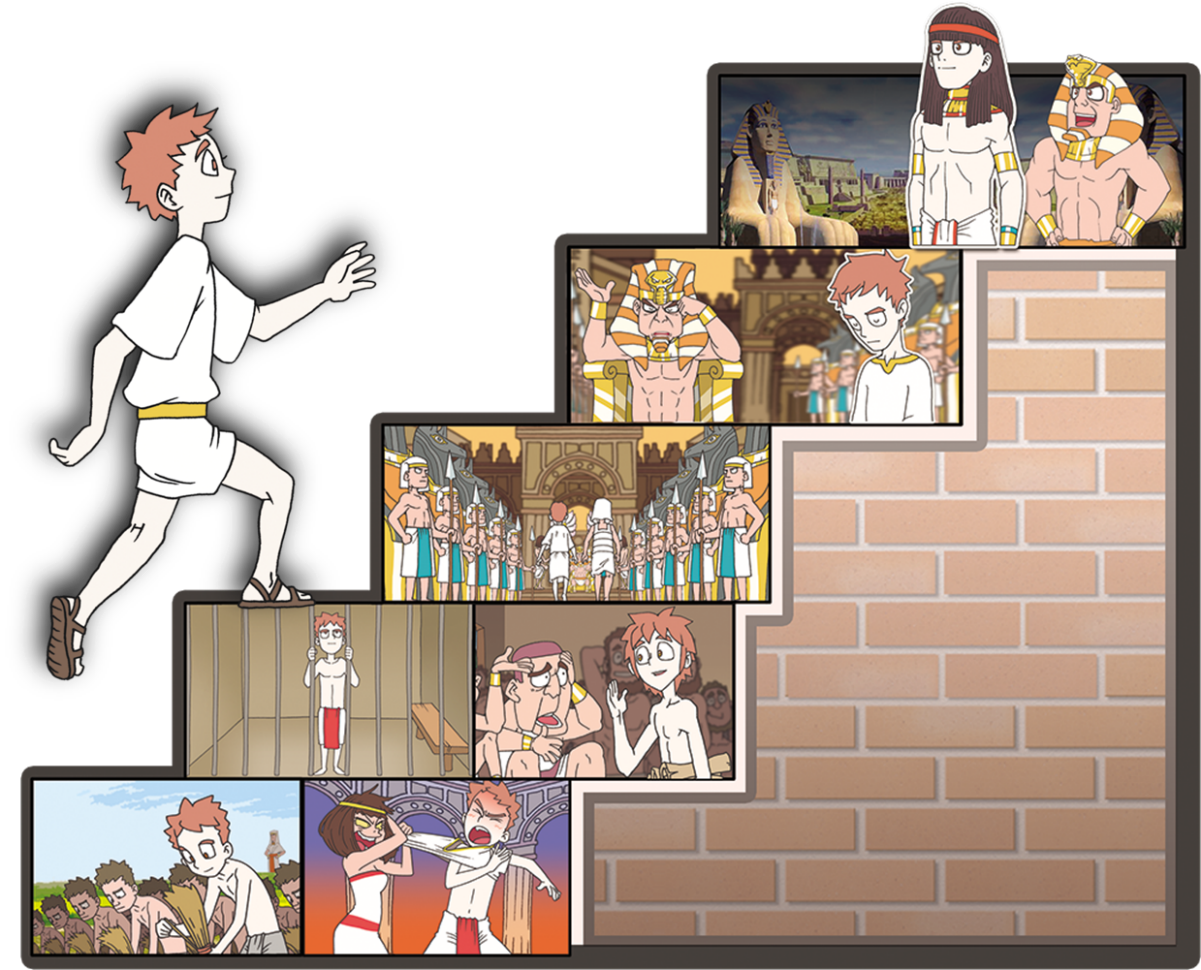 2) ビジョン
3) ゆめ
4) かみのかたち
5) かみさまの　さくひん
ほんろん
2. ヨセフの　あらかじめ　せいふく
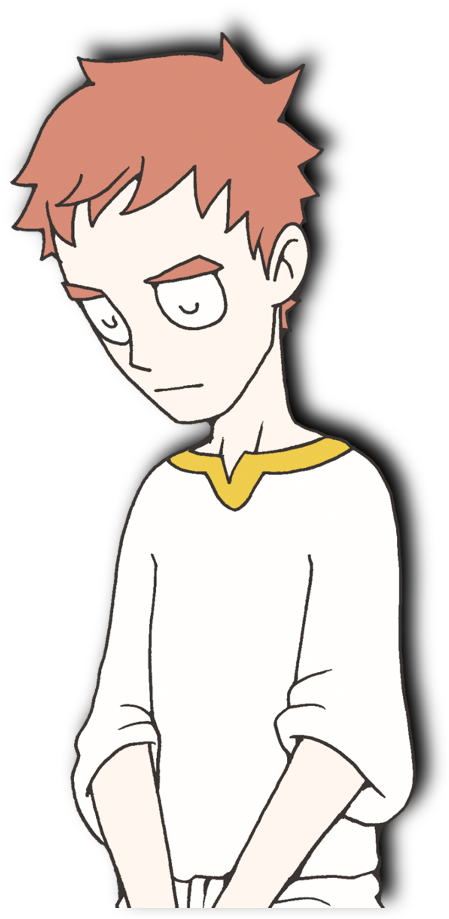 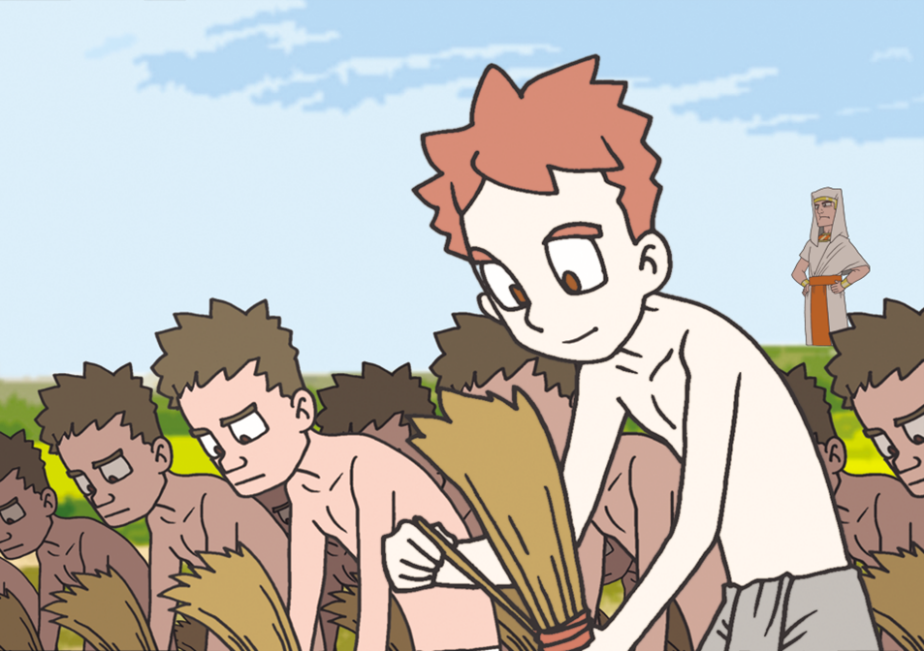 かみさま! きょうも　
わたしを　みちびいて
くださる　ことを　
かんしゃします !
1) しゃかい　せいふく
ほんろん
2. ヨセフの　あらかじめ　せいふく
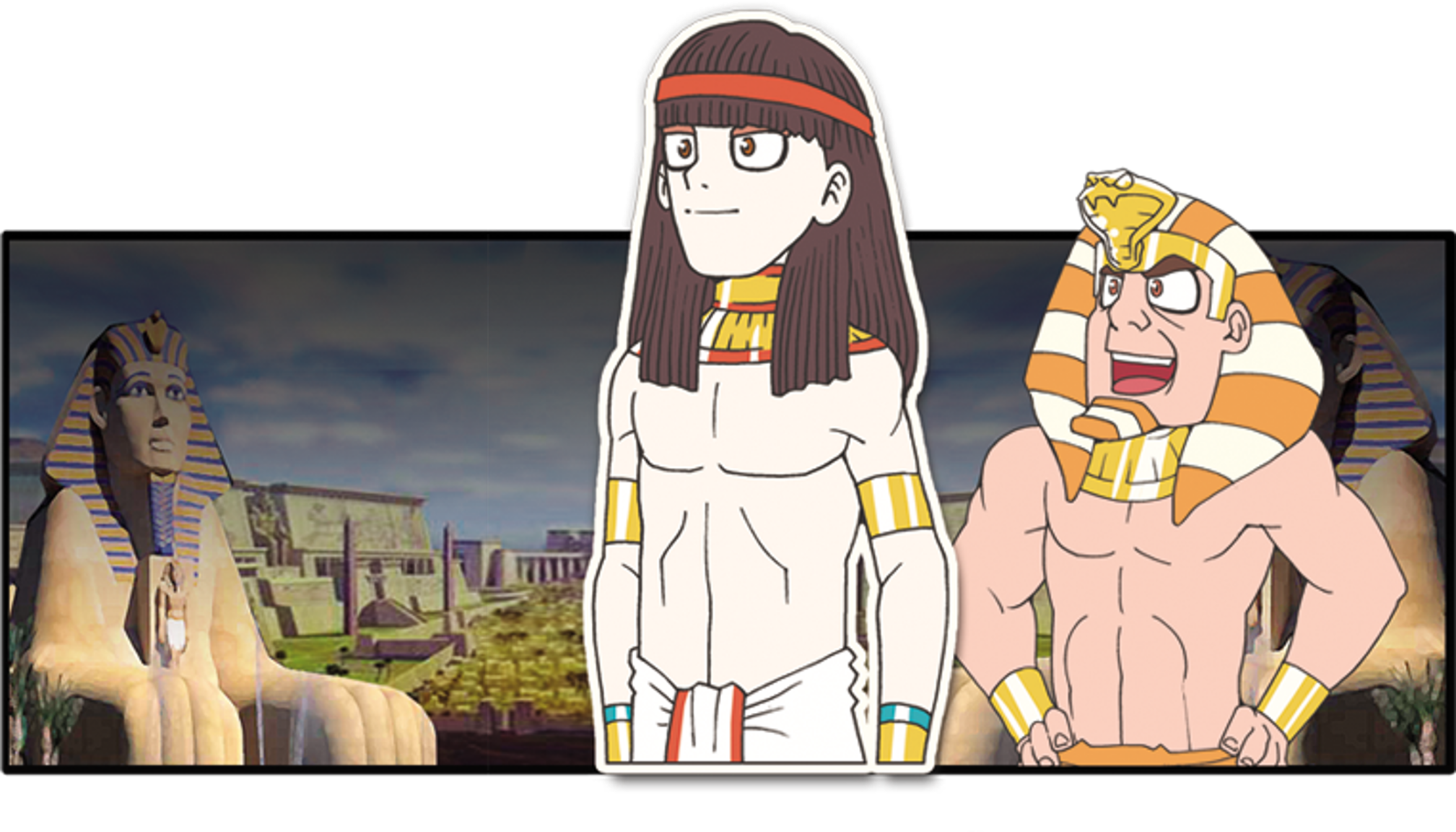 2) せいじ　せいふく
ほんろん
2. ヨセフの　あらかじめ　せいふく
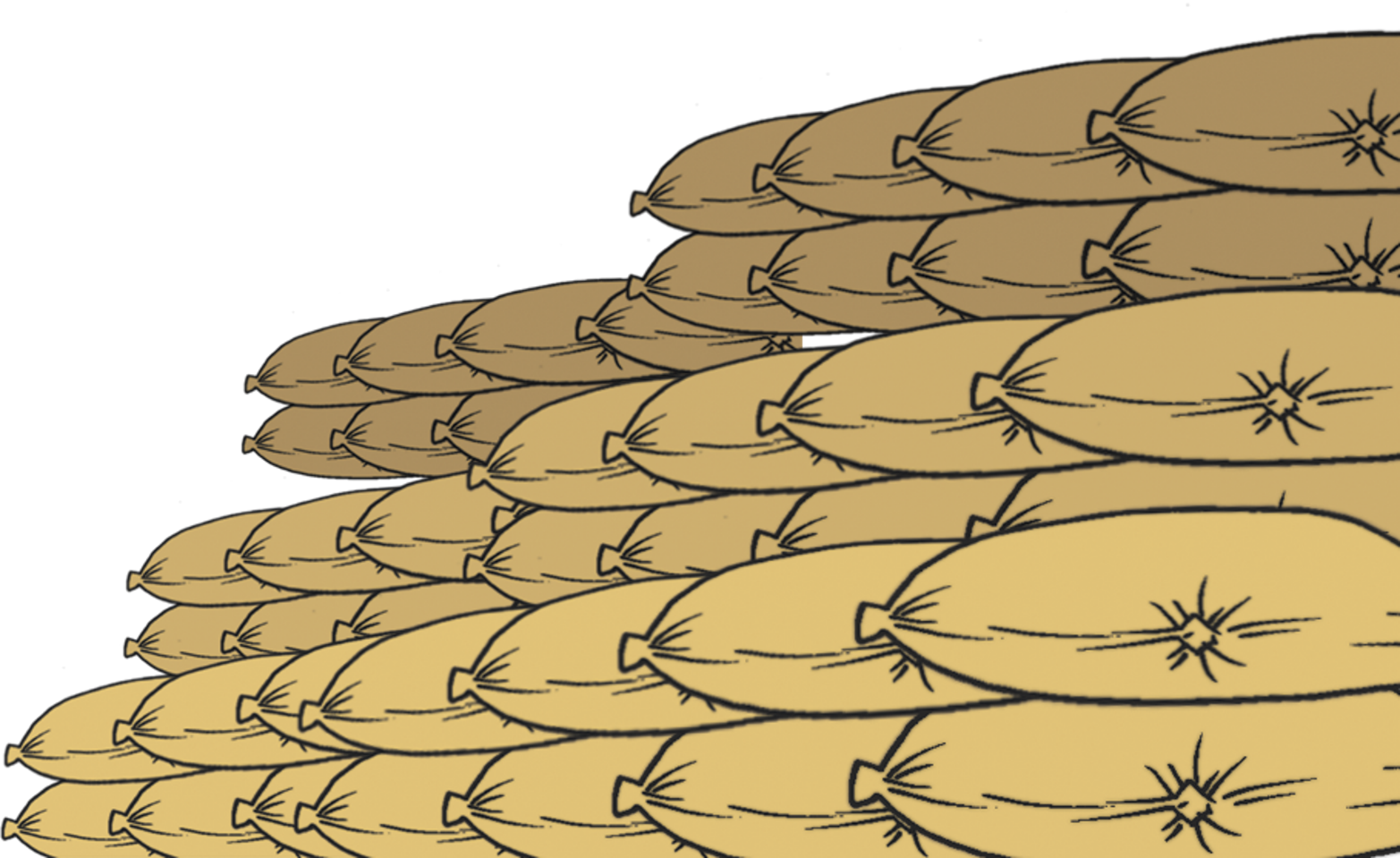 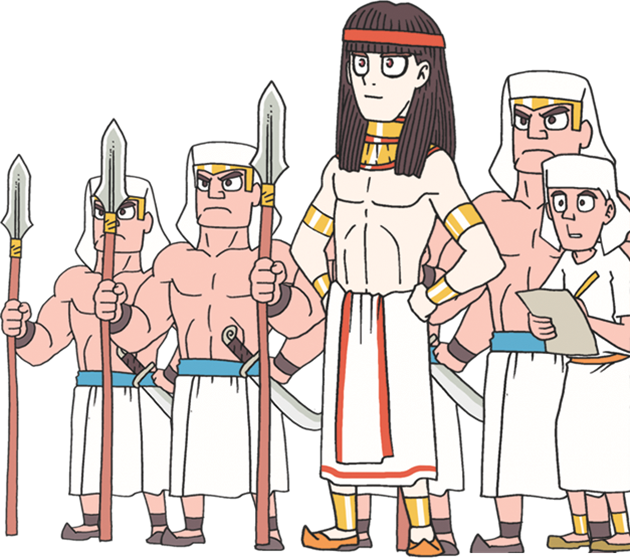 3) せかい　せいふく
ほんろん
3. せいふくした　ことを　かくにん
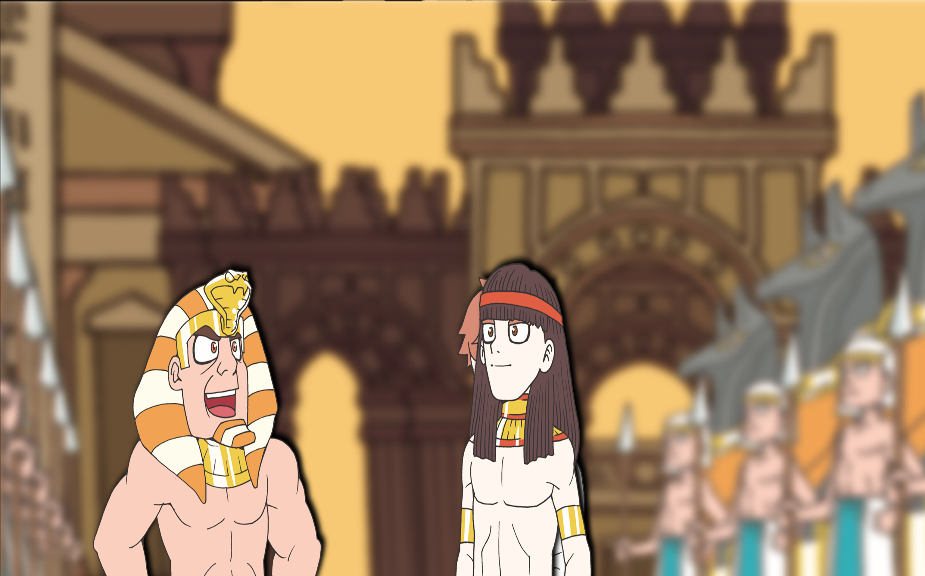 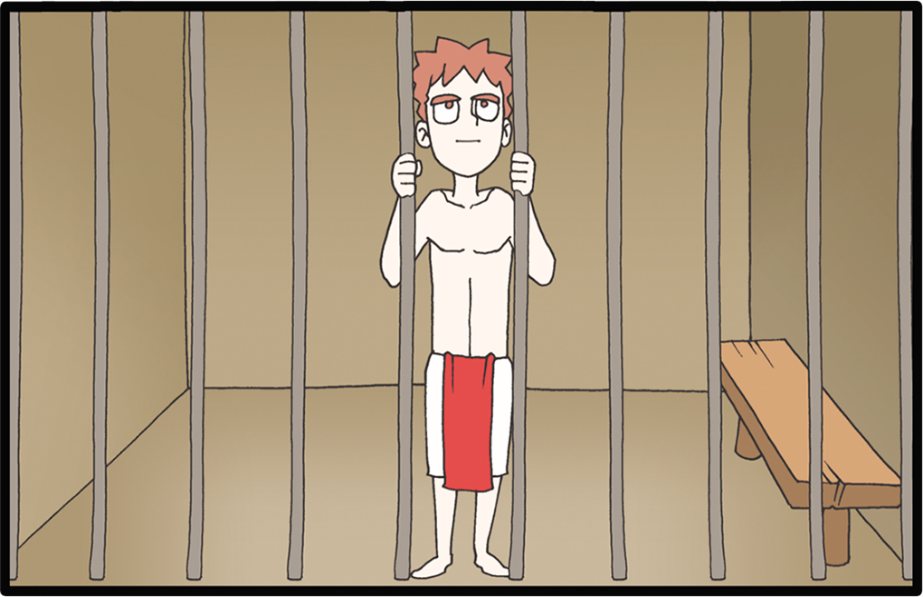 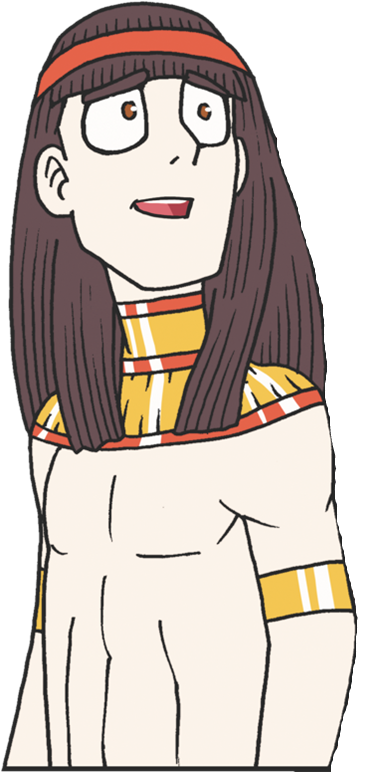 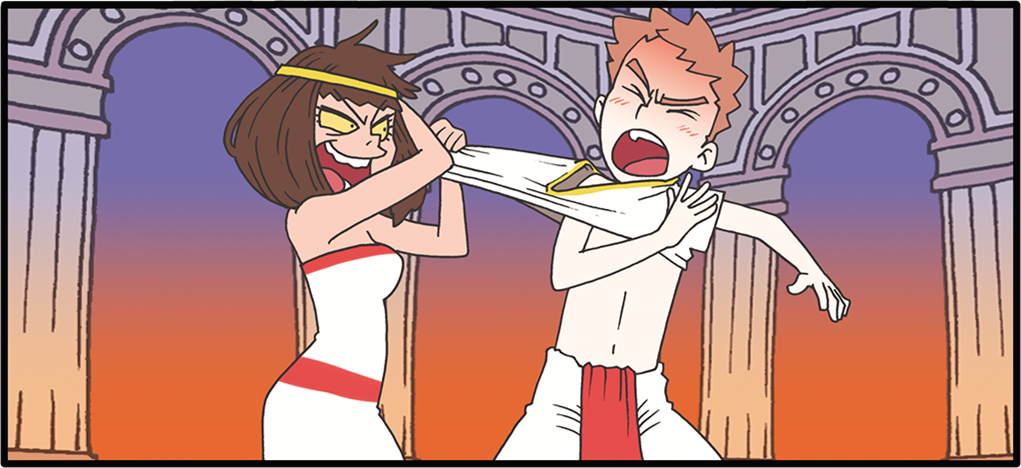 4) おうきゅう
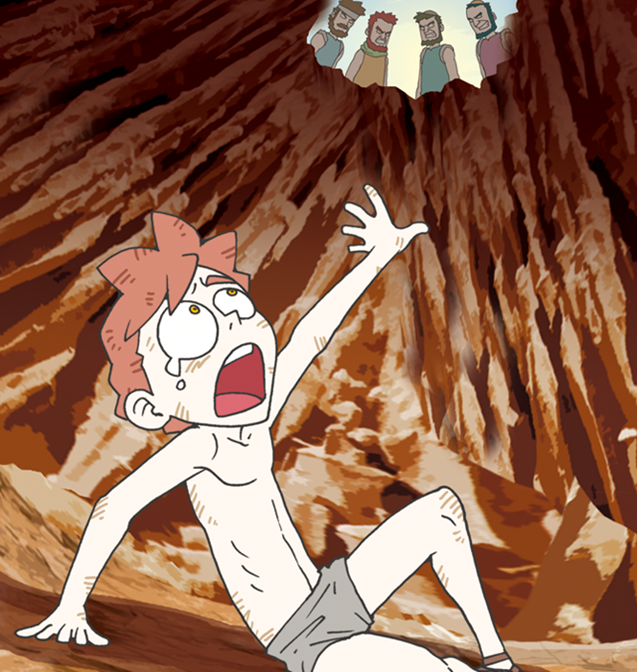 3) かんごく
2) ぬれぎぬ
1) ねたみ
けつろん
ちいさなことを　さくひんに
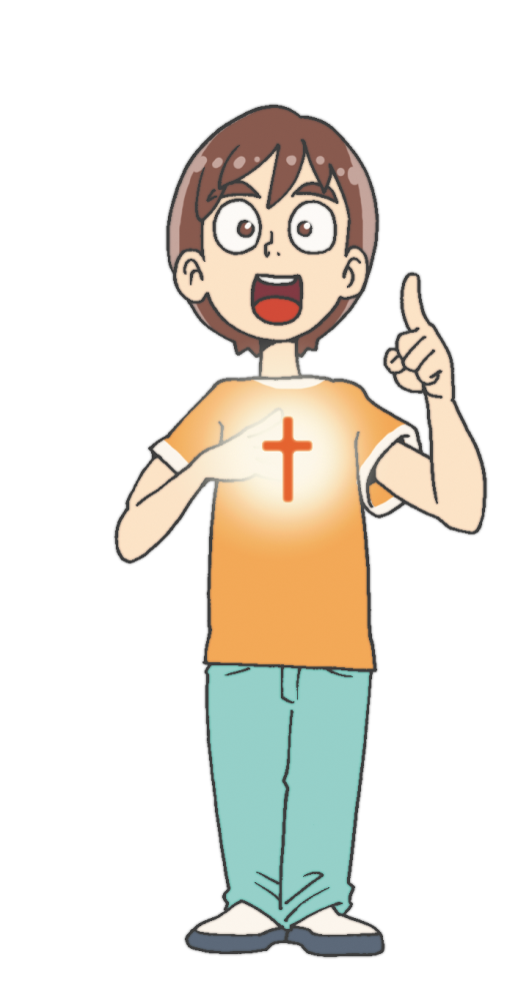 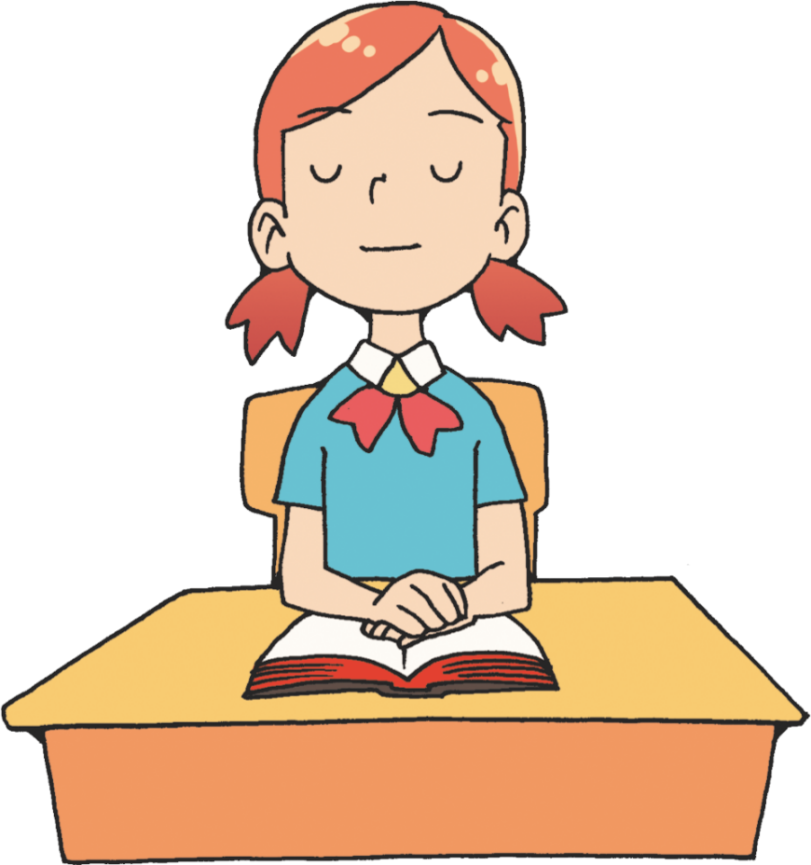 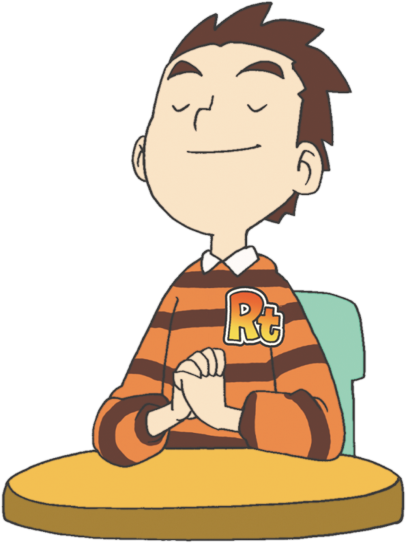 あさと　ひると　よるに　いのりの　さくひんを　つくろう
を
し
て
こく　いん　し　よう
フォーラム
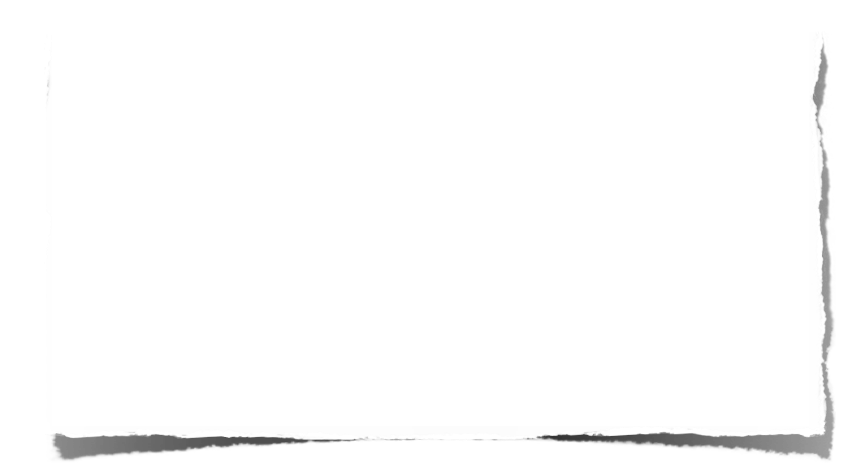 みことば-　かみのかたちを　かいふくした　
レムナントの　ヨセフは　3ちょうえつの　しゅくふくで
げんばを　あらかじめ　せいふくして　
しょうにんの　こたえを　あじわいました
じっせん　–　わたしの　CVDIPを　かいて　きょうかいと　かていで　わかちあい　かくてい（確定）　しましょう
いのり　ｰ　みことばを　かんがえて　いのりぶんを
かいてみよう